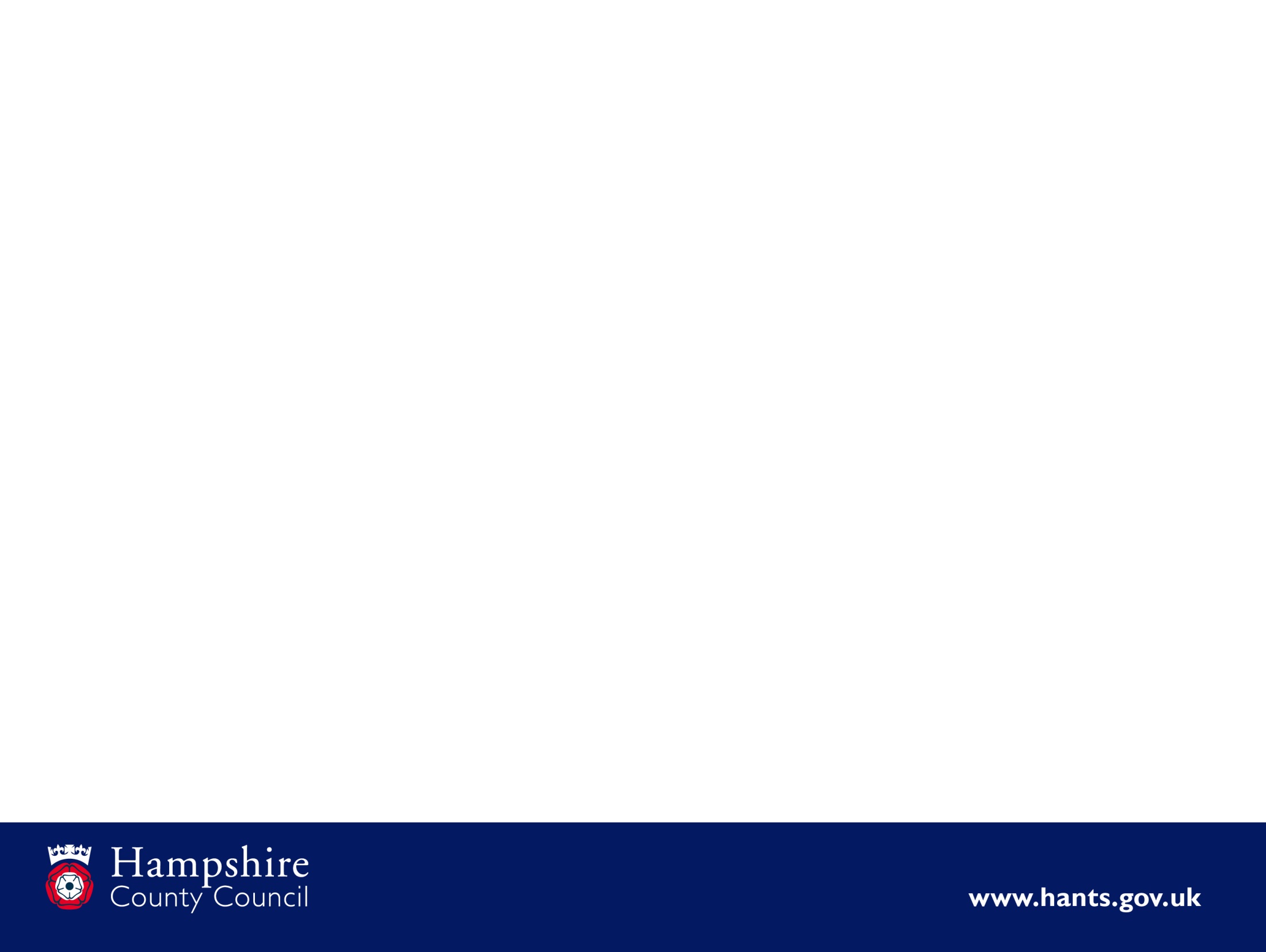 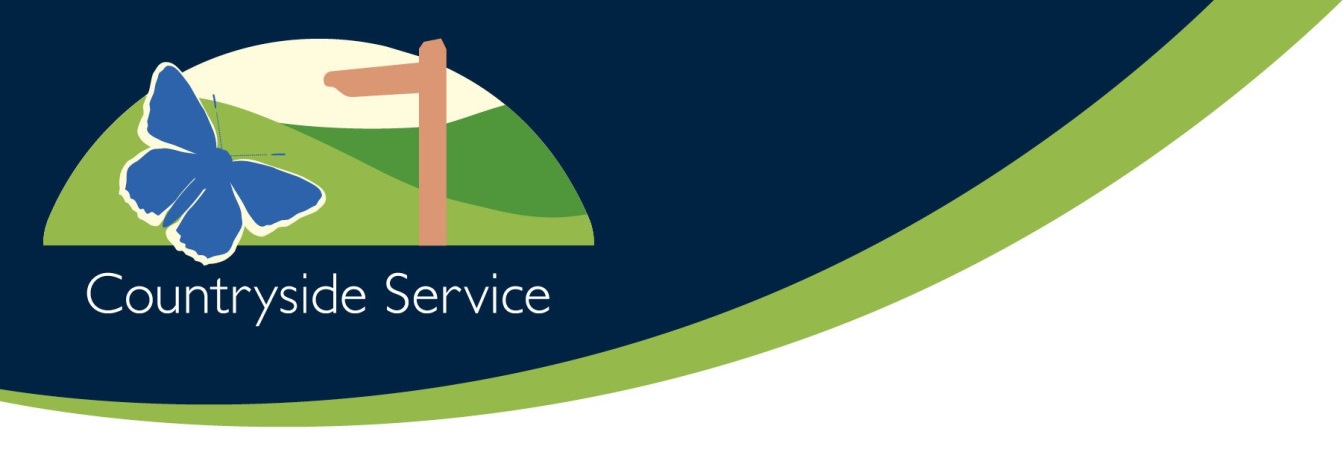 Hampshire County Council Countryside Access

Jonathan WoodsCountryside Access Team Leader
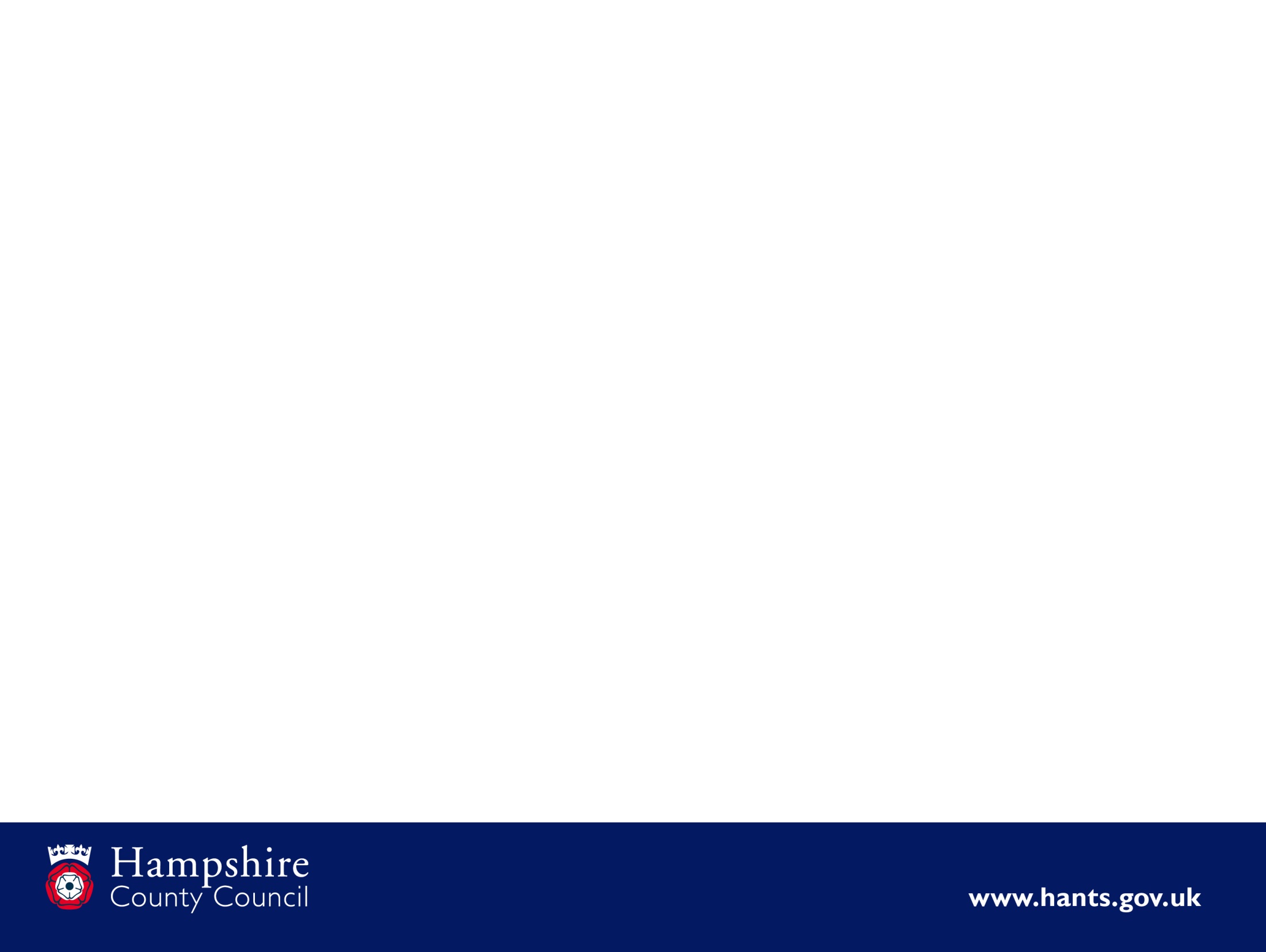 Introduction
Current Staffing Position
Initial Priorities

Countryside Access Plan 2015 – 2025
Progress Reporting and delivery Planning

Definition of Strategic Routes
Community Engagement
Influencing the Planning System
Volunteering
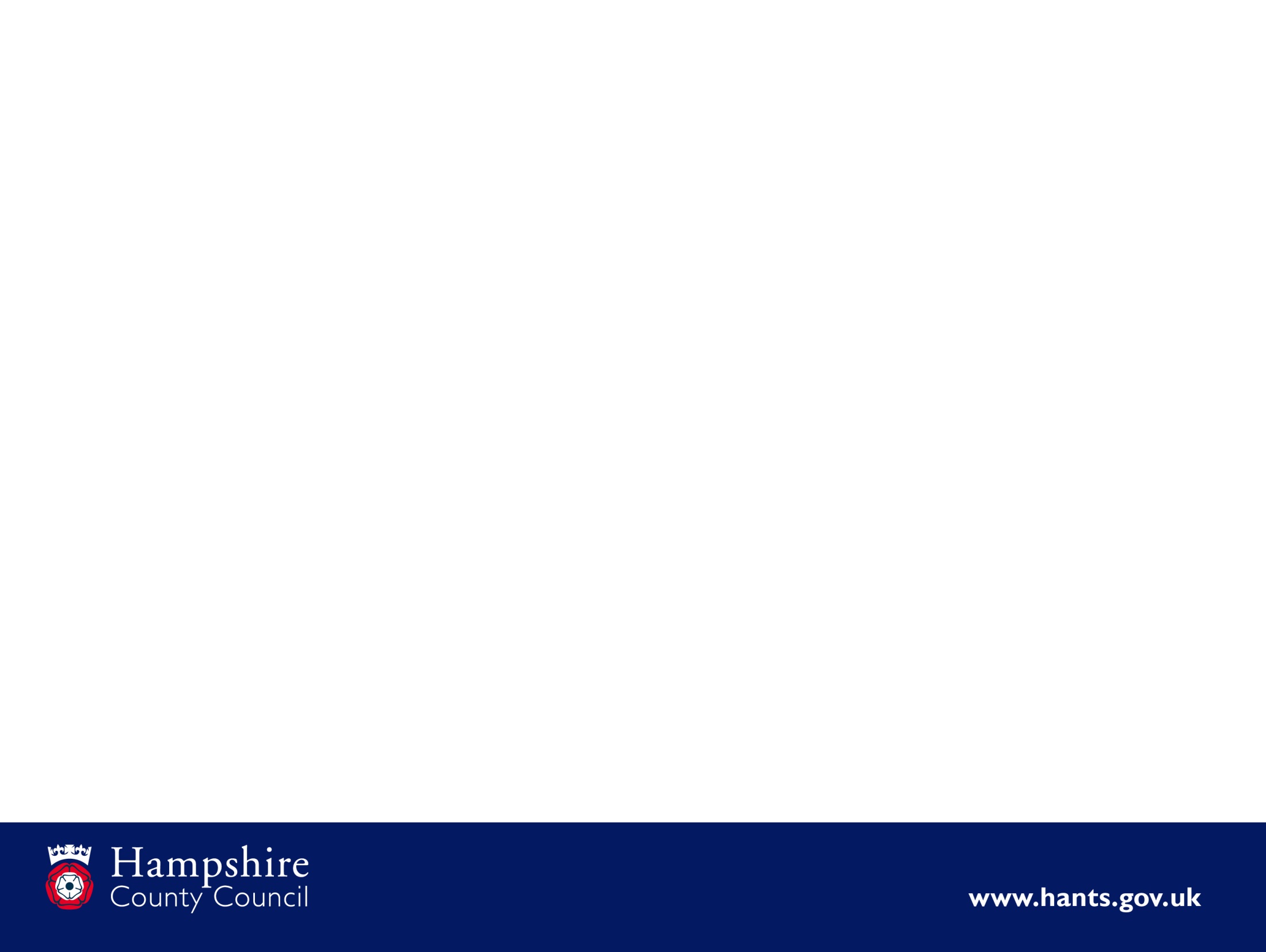 Winchester Team
Definitive Map and Statement
Commons and Village Green Registration
Project Development
Planning
Community Engagement

Area Teams ( x 3)
North (Basing House), Central / East (QE Country Park), 
South / West (RV Country Park)
Network Management and Maintenance
Project Delivery
Community Engagement
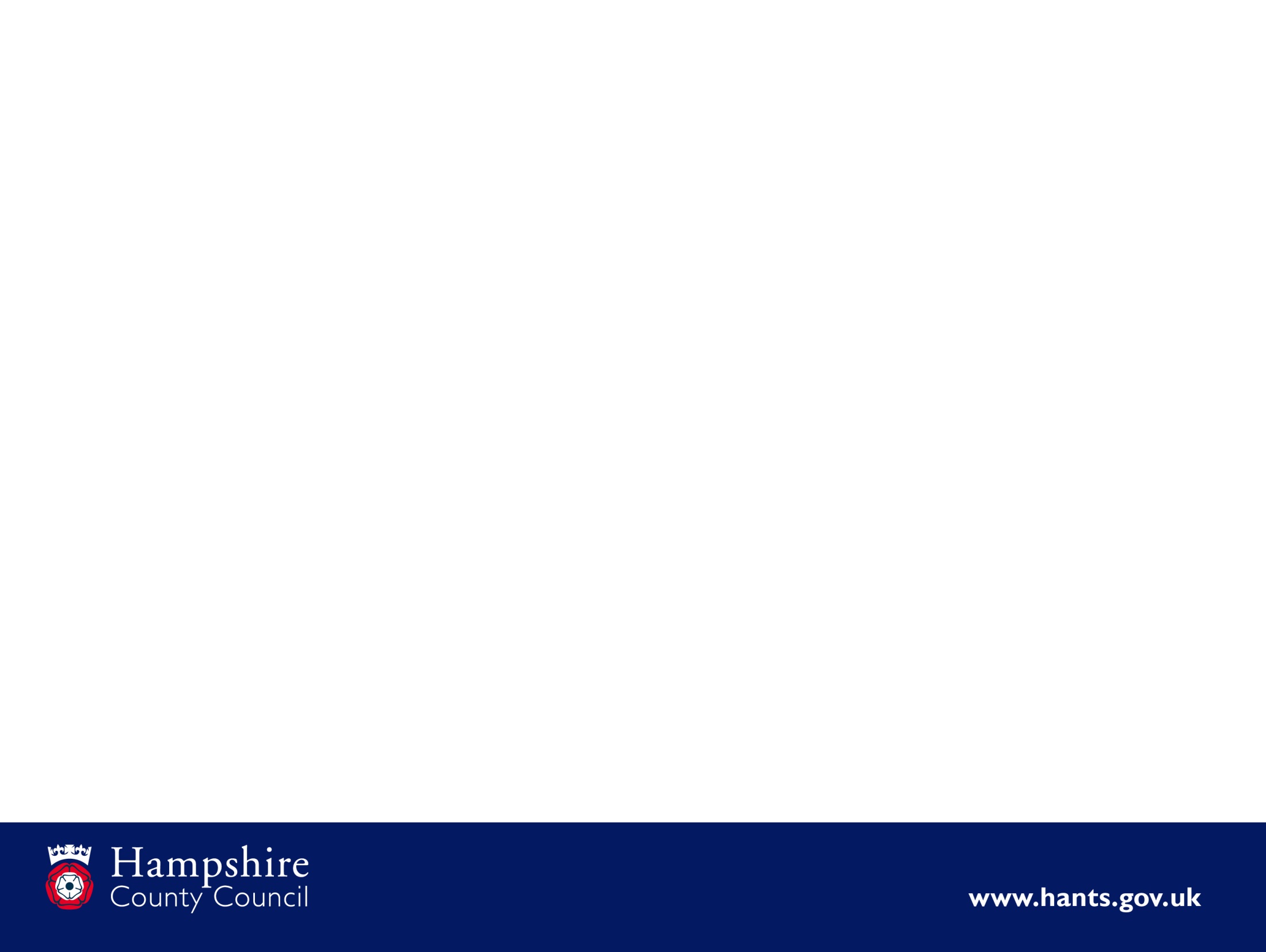 Initial Priorities

Byways ETRO  / TRO processes
Countryside Access Plan – Delivery Planning
Coastal Access
Team Planning / Management
Strategic Network Development
Bridge Programme
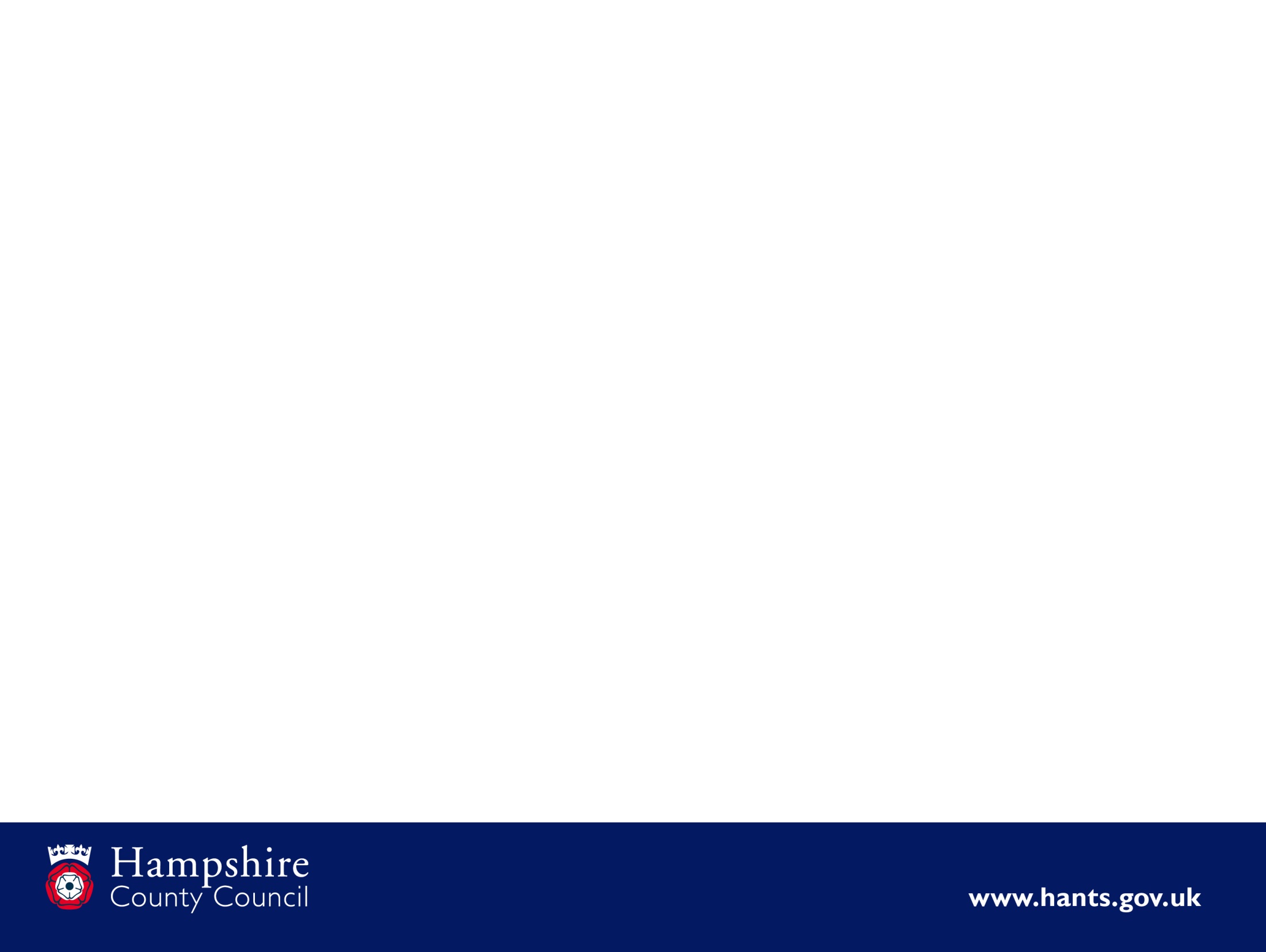 Countryside Access Plan 2015 – 2025

Developing a strategic approach to network management.
Definition of concept and criteria for assessment
Audit of Proposed Network
Working with other organisations and with volunteers.
Appointment of Area Community Engagement Rangers
Review of Small Grants Scheme
Parish Lengthsman Scheme
Listening, Informing, Education
Appointment of Area Community Engagement Rangers
Rights of Way Network Surveying
CAMs Web – problem reporting on line
Member Training
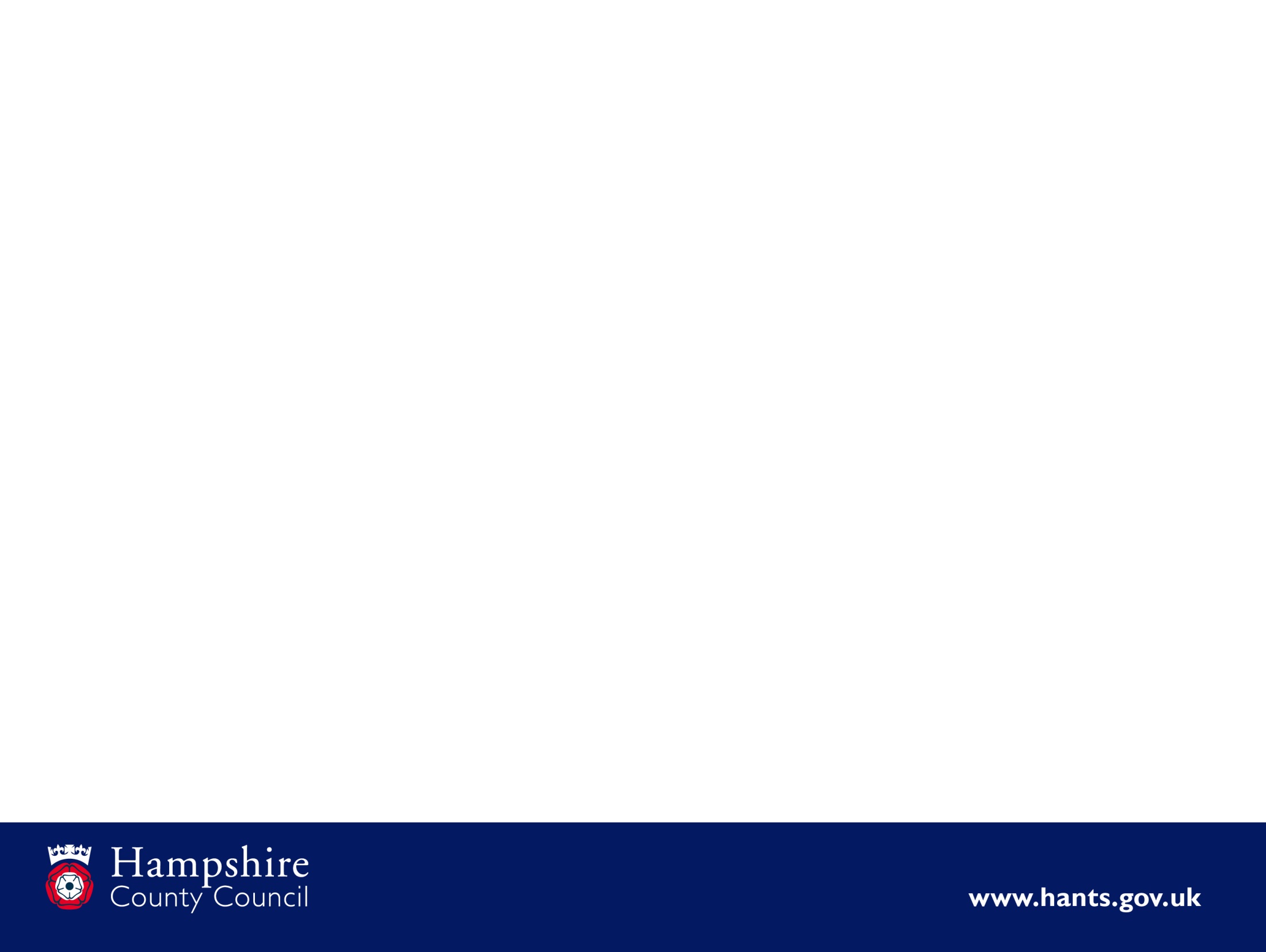 Any Questions?What are the priorities for the Access Forum?
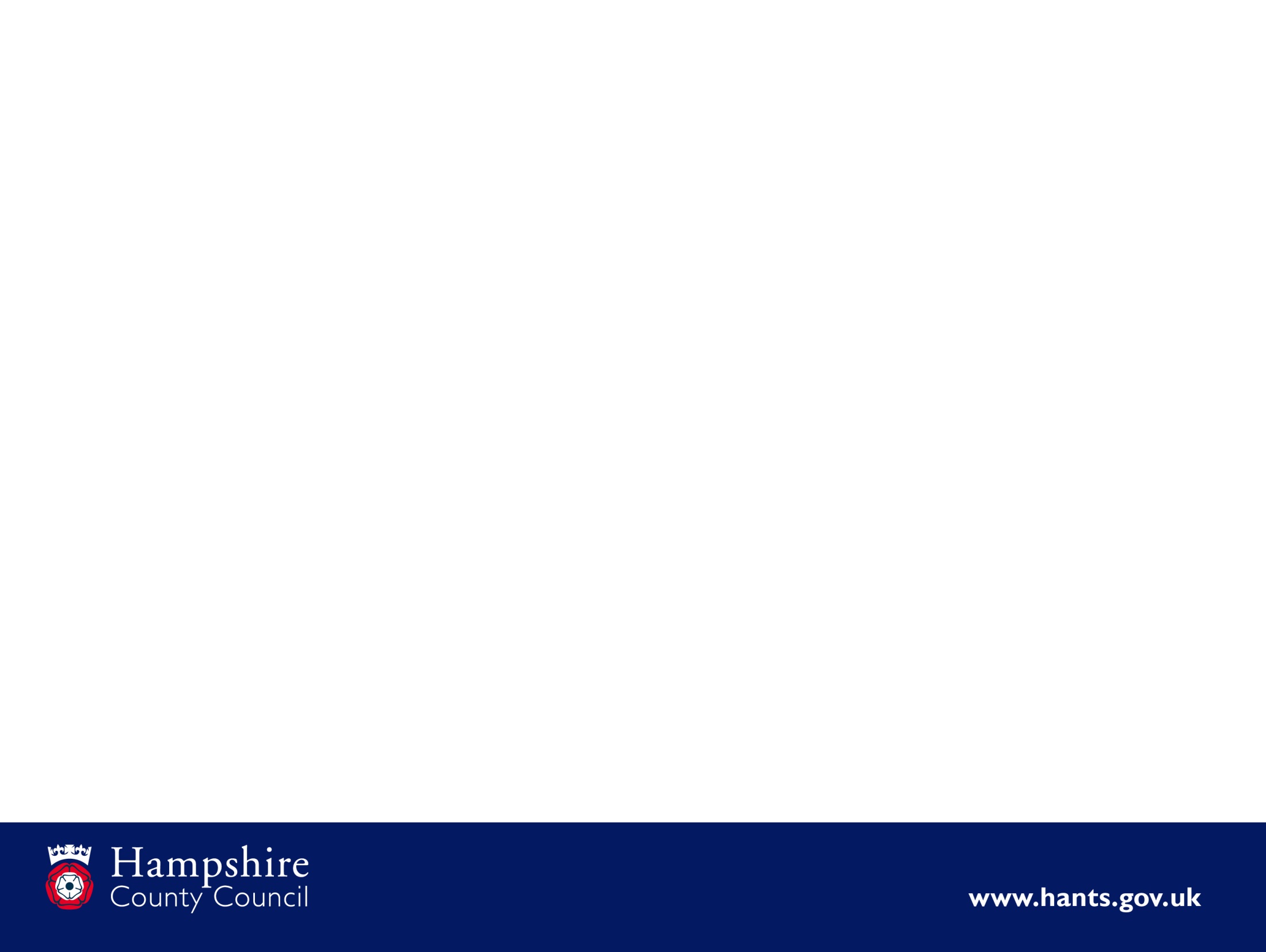 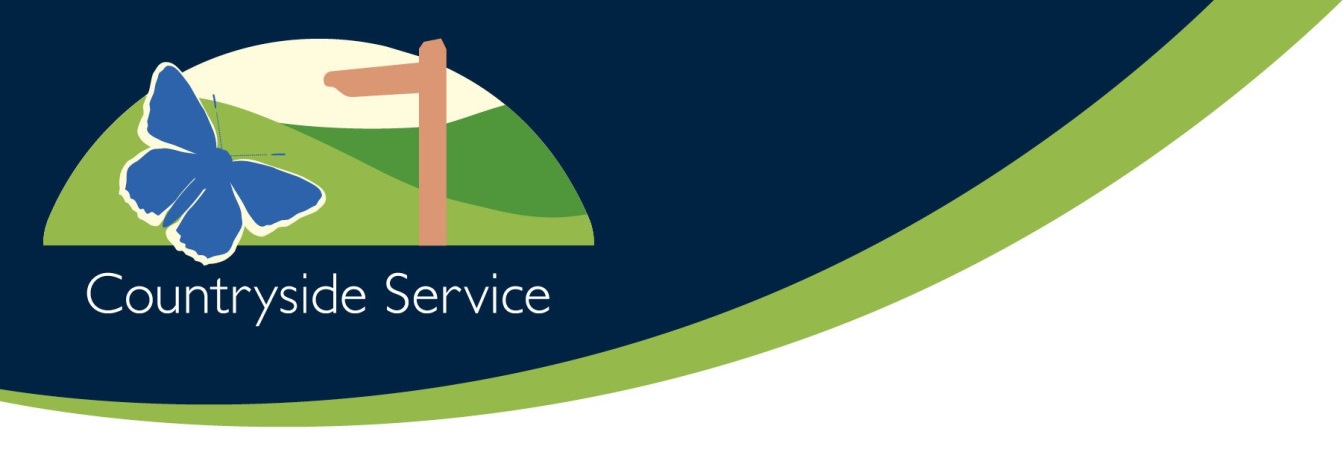 Jonathan WoodsCountryside Access Team Leader

jonathan.woods@hants.gov.uk

01962 667921